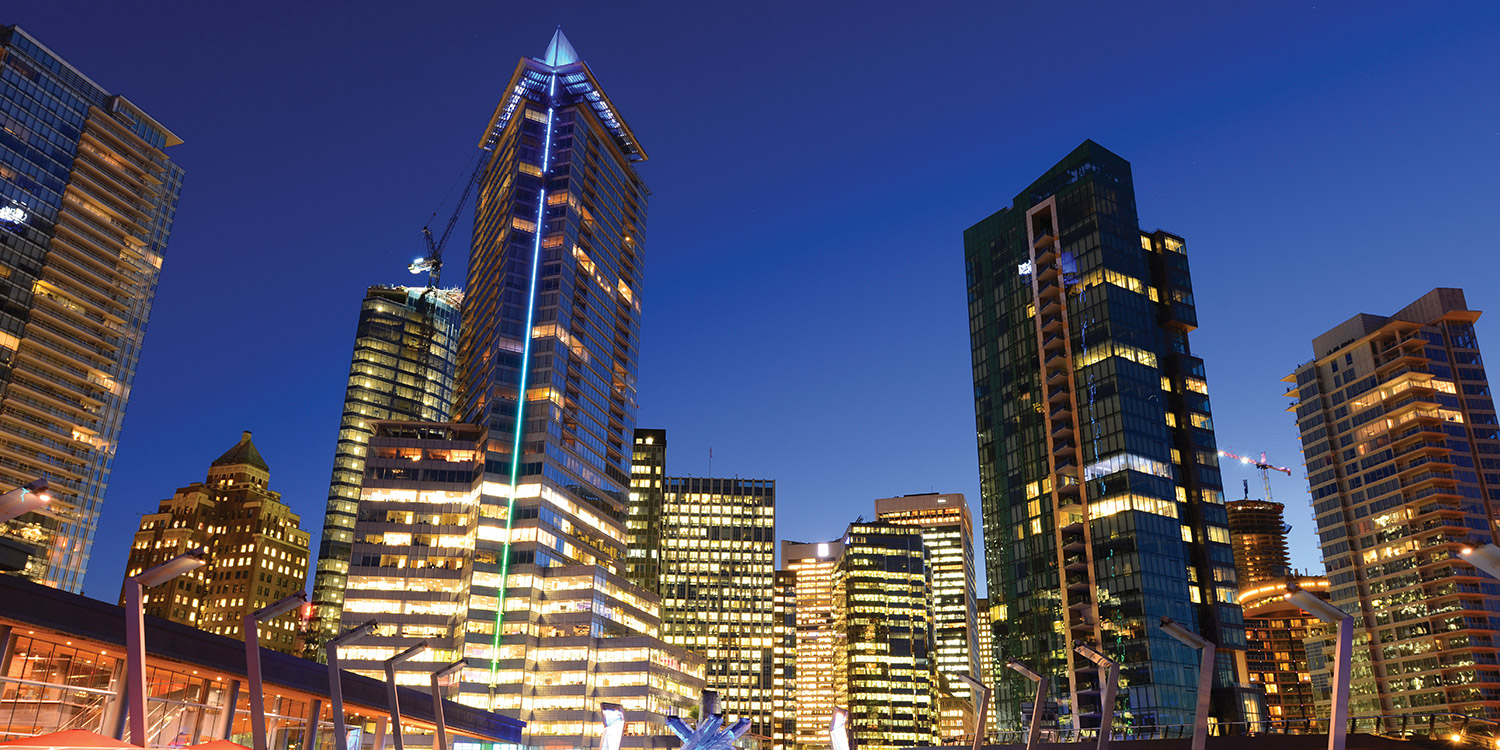 15Monetary Policy
Learning Goals
Once you have completed this chapter, you should be able to:
Define and understand the general purpose of monetary policy
Understand the purpose and organization of the Bank of Canada
Explain the difference between easy money and tight money monetary policies
Appreciate the importance of interest rates to the economy, and understand how they are set
Conduct research to locate information from a variety of reliable sources to assess current economic conditions and communicate recommendations for a stabilization policy clearly, effectively, and accurately
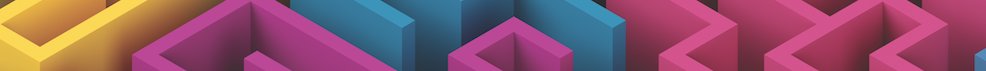 Key Terms
interest rate
monetary policy
bank note
foreign exchange reserve
easy money policy
tight money policy
rate of return
prime rate
bank rate
inflation premium
nominal interest rate
real rate of interest
overnight rate target
operating band
overnight rate
bond
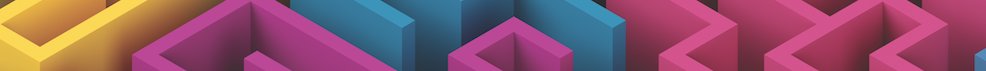 The Bank of Canada
The Bank of Canada was founded by Parliament in 1934 at the height of the Great Depression for the purpose of stabilizing the Canadian economy and providing security for the banking system.
The Bank of Canada was given a broad and ambitious role in the Canadian economy as outlined in the Bank Act, passed in 1934. The Bank of Canada was expected to “regulate credit and currency in the best interests of the economic life of the country, to control and protect the external value of the national monetary unit [the Canadian dollar] and to mitigate [reduce] by its influence fluctuations [changes] in the general level of production, trade, prices, and employment”.
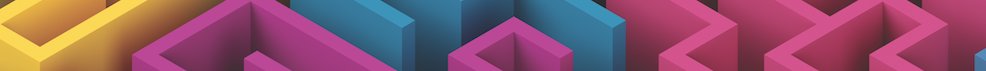 The Functions of the Bank of Canada
Director of monetary policy. First and foremost, the Bank of Canada is responsible for controlling the growth of the money supply in Canada by regulating credit, currency, and interest rates. 
Banker to the chartered banks. Just as people and businesses have deposit accounts with the chartered banks, chartered banks have deposit accounts with the central bank.
Banker to the federal government. The federal government’s revenues are on deposit in two locations: the Bank of Canada and the chartered banks.
Issuer of currency. The Bank of Canada is responsible for the issue of paper currency. It decides on the design of the notes, gauges the amount required at various times of the year (Christmas time requires more notes than other times), and tries to eliminate the problem of counterfeiting.
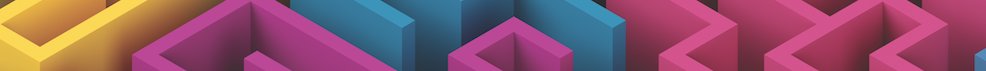 The Bank of Canada’s Organization and Objectives
Tight money policy:  A monetary policy of high interest rates, more difficult availability of credit, and a decrease in the money supply.
Easy money policy:  A monetary policy of low interest rates, easy availability of credit, and growth of the money supply.
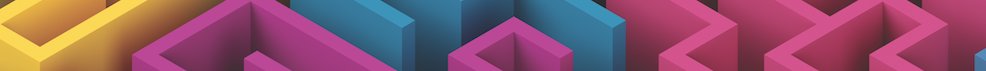 Interest Rates
Interest rates play a key role in the economy because they affect our decisions as consumers about both saving money and borrowing money. The higher interest rates are, the less likely we are to borrow, and the more likely we are to save.
The budgets of governments are affected because the more they spend on interest on their debts, the less money they have available for social or other programs.
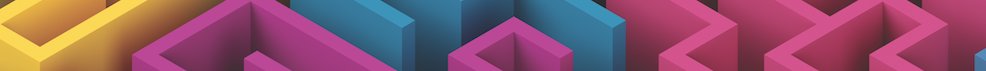 Demand for Loanable Funds
Interest is a price paid for a loan. We can use a simple demand and supply graph, like the one in Figure 15.2, to examine how interest rates are set.
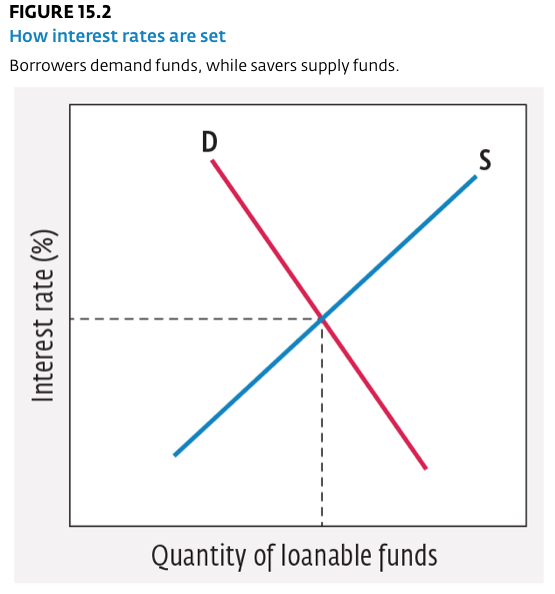 Interest is a price paid for a loan. We can use a simple demand and supply graph, like the one in Figure 15.2, to examine how interest rates are set.
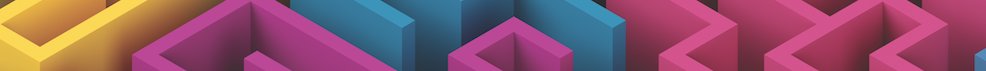 Supply of Loanable Funds
The supply of loanable funds comes from individuals, businesses, and chartered banks.
The upward sloping supply curve in Figure 15.2 indicates that, as interest rates rise, more loanable funds are supplied; as rates fall, the supply of loanable funds decreases.
Individuals affect the amount of loanable funds by increasing or decreasing the amount of money in their deposit accounts.
Businesses affect the amount of loanable funds in the same way that individuals do—by increasing or decreasing the amount of money in their deposit accounts.
Banks, as we learned previously, are the agents that use the money deposited by consumers and businesses to lend to individuals and to businesses that want to borrow.
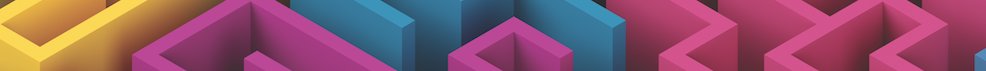 Different Types of Interest Rates
Prime Rate: The lowest rate of interest a financial institution offers to its best customers, such as large corporations.
Bank Rate  The rate of interest charged by the Bank of Canada to the chartered banks, which serves as a benchmark for the interest rates charged by financial institutions to their customers.
Inflation Premium: An allowance for inflation that is built into all interest rates. 
Nominal Interest Rate: An interest rate that includes an inflation premium, an allowance for risk, and credit worthiness.
Real Rate of Interest: The nominal rate of interest minus the expected rate of inflation.
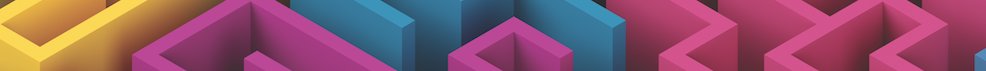 Tools of Monetary Policy
The Bank of Canada has repeatedly stated that it considers price stability—a consistently low inflation rate—as its primary goal. The Bank of Canada’s goal is to keep it within a 1 to 3 percent band, never allowing it to fall or rise below or above the band.
If it falls close to 1 percent, the Bank of Canada decreases short-term interest rates to nudge inflation up a bit with an easy money policy.
If it rises close to 3 percent, the Bank of Canada raises rates to pull inflation down with a tight money policy.
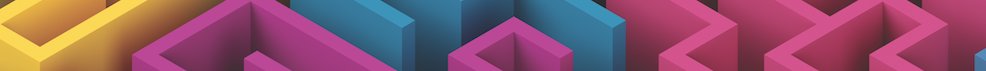 The Overnight Rate
The main tool used by the Bank of Canada to control the inflation rate is the ability to change its overnight rate target.
Overnight Rate Target:  A monetary tool used by the Bank of Canada to control the overnight rate; it is set by the Bank of Canada at the midpoint of the operating band.  
Operating Band:  The range of 0.5 percent between the bank rate charged by the Bank of Canada and the interest it pays on deposits; the overnight rate target is set at its midpoint.
The overnight rate target always lies at the midpoint within the operating band. For example, if the central bank sets the overnight rate target at 3.75 percent, it will charge a bank rate of 4.0 percent for loans and pay 3.5 percent for interest on deposits.
Chartered banks and other financial institutions pay a rate within the operating band when they borrow money from one another for very brief periods. The actual rate they charge one another becomes the overnight rate, which the Bank of Canada attempts to control by stating its overnight rate target.
Overnight Rate:  The rate of interest, controlled by the Bank of Canada, that is charged by financial institutions on short-term loans made between them; it is set within the operating band.
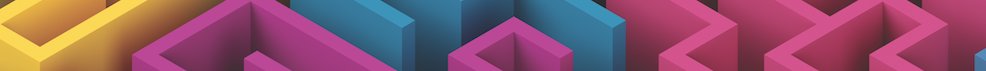 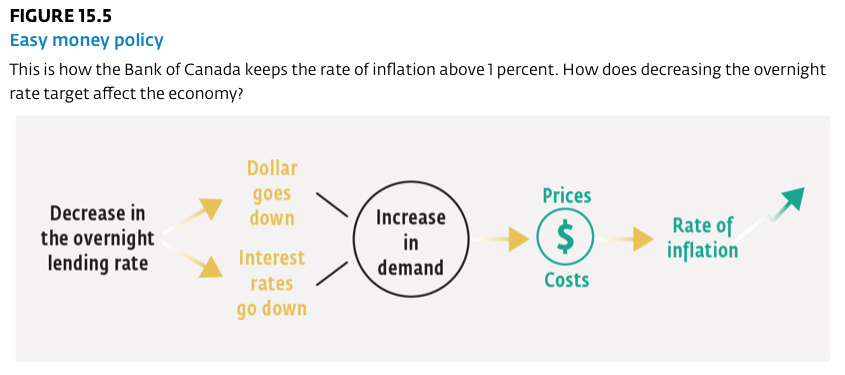 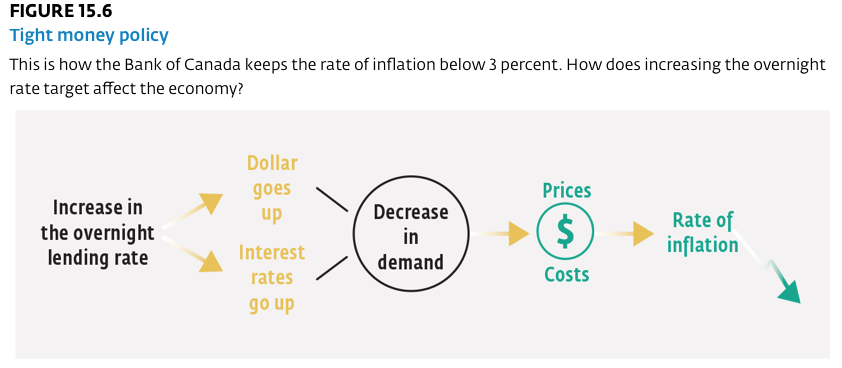 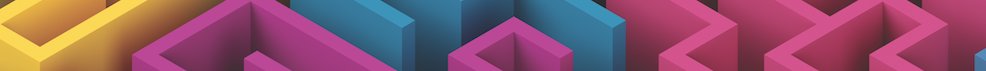 The Bank’s Balance Sheet
The central bank’s balance sheet consists of three types of assets and three types of liabilities. Together, they constitute tools of monetary policy.
ASSETS
Government of Canada bonds
Foreign exchange
Advances to the chartered banks
LIABILITIES
Currency outstanding
Deposits of the chartered banks
Deposits of the federal government
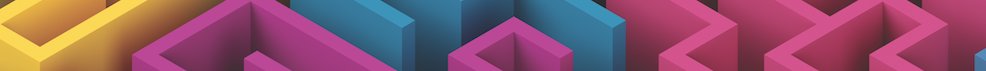 How Monetary Policy Works – Recession Output
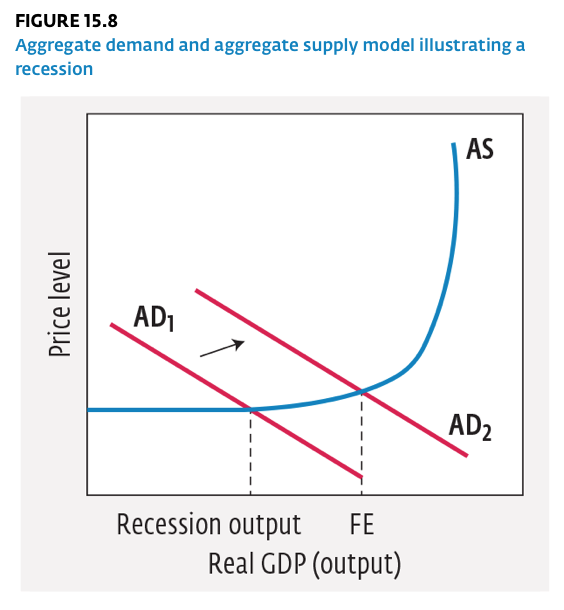 Let’s suppose the Canadian economy is in a recession, as illustrated in Figure 15.8. Aggregate demand is at AD1, below the full-employment (FE) equilibrium. The minister of finance will use various fiscal tools, such as increased government spending and tax cuts, to try to move AD1 to AD2.
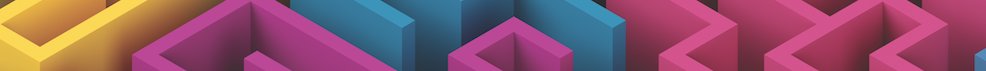 How Monetary Policy Works – Recession Output
Stage 1. The Bank of Canada lowers the overnight lending rate as a signal to the banks that all lending and savings rates should fall.
Stage 2. Lower interest rates encourage consumers to borrow for large purchases such as houses, appliances, and cars. Businesses respond to increased consumer spending by borrowing more to invest in new stock, equipment, and plants.
Stage 3. New borrowing by consumers and businesses increases money supply growth (through increased bank deposits and reserves), allowing the increased output to be purchased throughout the economy.
Stage 4. The increased spending by consumers and businesses pushes AD1 to AD2, increasing GDP and thereby ending the recession and leading to full employment at FE.
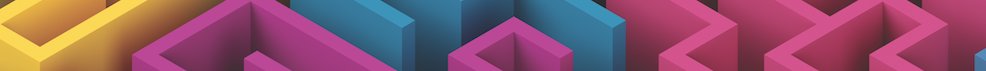 How Monetary Policy Works – Inflation Output
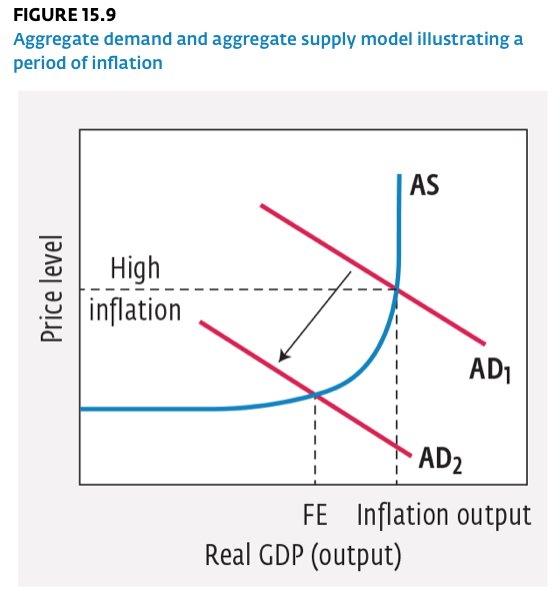 Let’s suppose that the economy is experiencing a period of high inflation, as illustrated in Figure 15.9. Aggregate demand is at AD1. The minister of finance will use fiscal measures such as tax increases and lower government spending to try to move AD1 down to AD2.
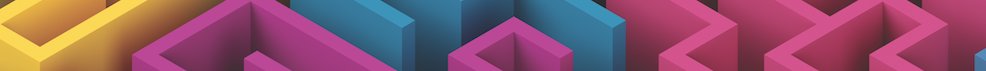 How Monetary Policy Works – Inflation Output
Stage 1. The Bank of Canada raises the overnight rate as a signal that lending and savings rates should rise.
Stage 2. Higher interest rates discourage consumers from borrowing for large purchases. Businesses respond to both the higher interest rates and the fall in consumer spending by cutting investment in new stock, machinery, and plants.
Stage 3. Less borrowing by consumers and businesses decreases the money supply growth as chartered banks find it more difficult to lend based on their reserves, a situation that contributes toward the desired fall in spending.
Stage 4. Decreased spending by consumers and businesses pushes AD1 down to AD2; prices decline, thereby ending the period of high inflation.
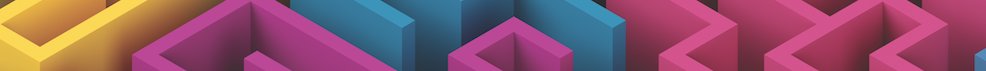